VOJENSKÁ TOPOGRAFIE
Souřadnicové systémy
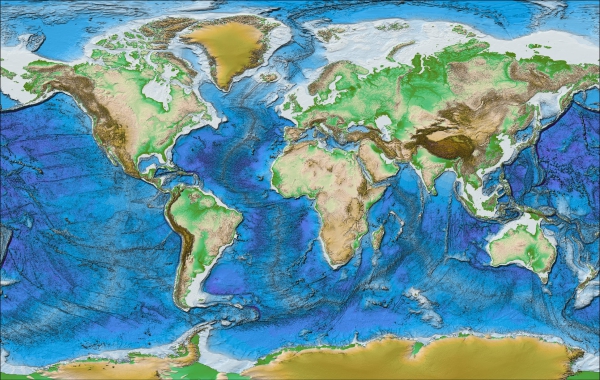 Cíl tématu
Cíl: zapisování a vyhledávání v souřadnicovém systému UTM, MGRS, WGS 84

Průběh: vysvětlení a ukázka práce se souřadnicovými systémy UTM, MGRS, WGS 84

Otázky: rozdíl souřadnicových systémů UTM, WGS84 a MGRS, charakterizovat osu N a E
Souřadnicové systémy
UTM (Univerzální transverzální Mercatorův systém souřadnic);
MGRS (Military Grid Reference System);
WGS84 (World Geodetic System 1984).
UTM
Zobrazení UTM je příčné konformní válcové Mercatorovo zobrazení poledníkových pásů;
každý pás má vlastní souřadnicovou soustavu, proto jsou poledníkové pásy očíslovány;
osa N je totožná s obrazem osového poledníku;
osa E je rovnoběžná s obrazem rovníku.
UTM
UTM
UTM
MGRS
Systém udávání polohy používaný v NATO;
využívá alfanumerického označení čtyřúhelníků vymezených zeměpisnými poledníky a rovnoběžkami a čtverců pravoúhlé souřadnicové sítě UTM zobrazené na mapách standardních měřítek.
MGRS
MGRS
WGS84
Základním standardem NATO pro geodézii je STANAG 2211. Tato standardizační smlouva definuje světový geodetický souřadnicový systém WGS84 a kartografická zobrazení UTM/UPS. 
WGS84 byl vyvinut pro potřeby armády USA v souvislosti s budováním družicového navigačního systému GPS. WGS84 je globální geocentrický geodetický systém pevně spojený se zemským tělesem. Počátek a orientace souřadnicových os jsou definovány souřadnicemi pozemních kontrolních pozorovacích stanic systému GPS. Souřadnicový systém WGS84 je spojen s referenčním elipsoidem WGS84. K povrchu tohoto elipsoidu jsou vztaženy elipsoidické výšky určené pomocí přijímačů GPS. 
Geodetický systém WGS84 umožňuje vyjádřit polohu bodu v prostoru pomocí:
Pravoúhlých prostorových souřadnic;
zeměpisných souřadnic.
WGS84
WGS84
WGS84
Kontrolní otázky
Jak se od sebe liší souřadnicové systémy UTM, WGS84 a MGRS?

Charakterizujte osu N.

Charakterizujte osu E.
[Speaker Notes: a)  Měřením na mapě pomocí délkového pravítka s milimetrovým dělením je změřena délka 
d = 90,8 mm 
b)  Převod délky d z měřítka mapy do skutečného rozměru v přírodě je dán vztahem 
( 4-5 ). Potom je délka:D = 50 000.90,8 mm = 4 540 000 mm = 4 540 m 
c)  Převod vodorovné vzdálenosti D na šikmou spojnici Ds bodů A, B v terénu pomocí vztahů ( 4-6 ):]
Seznam literatury
Vojenská topografie (2008)